Figure 1 Recruitment, response rate, and loss to follow-up.
Europace, Volume 13, Issue 3, March 2011, Pages 427–430, https://doi.org/10.1093/europace/euq390
The content of this slide may be subject to copyright: please see the slide notes for details.
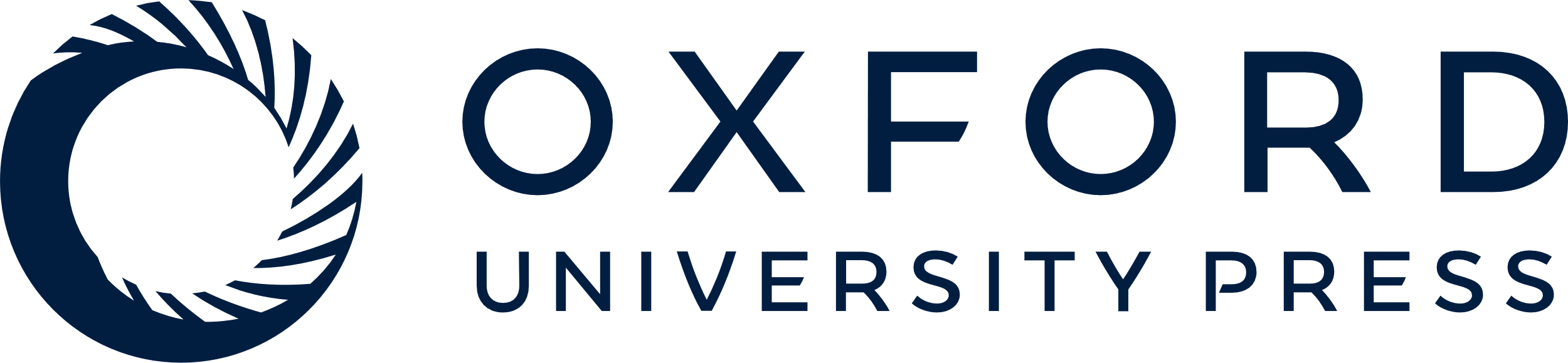 [Speaker Notes: Figure 1 Recruitment, response rate, and loss to follow-up.


Unless provided in the caption above, the following copyright applies to the content of this slide: Published on behalf of the European Society of Cardiology. All rights reserved. © The Author 2010. For permissions please email: journals.permissions@oup.com.]